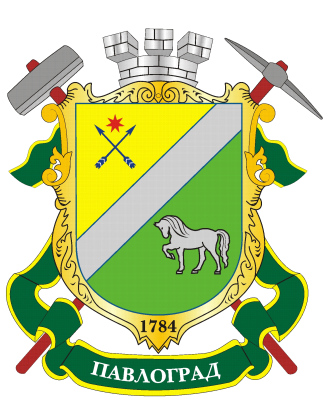 Про підсумки виконання 
міської цільової Програми 
“ Партиципаторне бюджетування (бюджет участі) 
у м. Павлограді на 2020-2024 роки ” 
за 2021 рік
м. Павлоград
   2021 р.
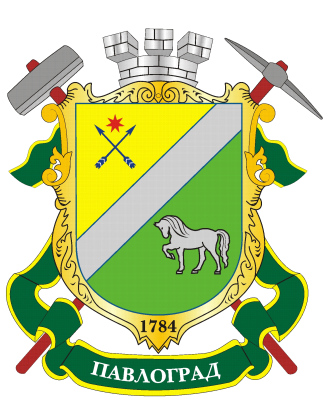 Бюджет участі
 це демократичний процес обговорення 
громадою напрямів використання та розподілу частини коштів міського бюджету
Кожен мешканець міста
     має можливість подати власну пропозицію,покликану          
          піднести місто та міську інфраструктуру на якісно 
                новий рівень розвитку
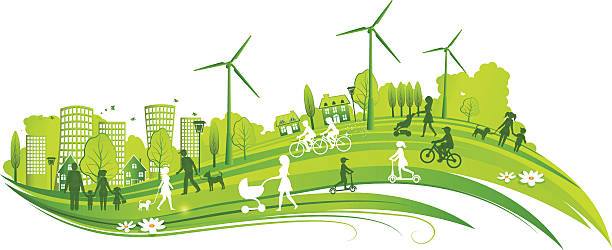 1
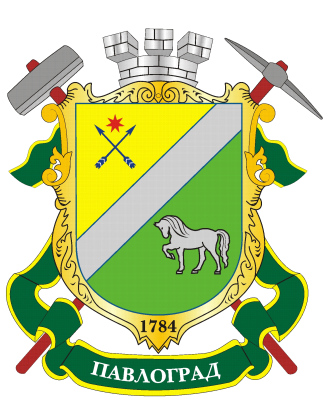 Види проєктів Бюджету участі
міні (вартість реалізації  до 10 тис. грн.)
 малі проєкти(вартість реалізації  до 25 тис. грн.)
 інфраструктурні проєкти(вартість реалізації до 50 тис.грн.)
 великий проєкт(вартість реалізації до 500 тис. грн.)
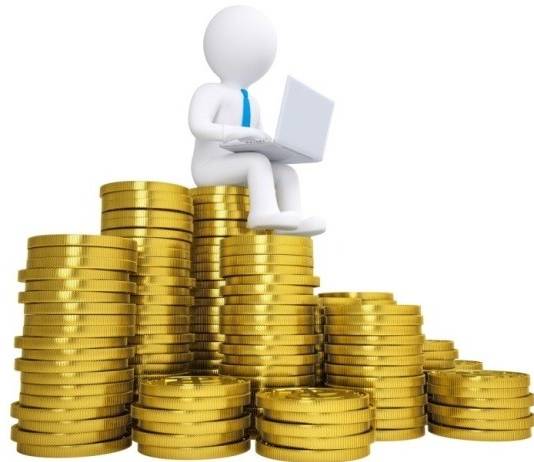 Заплановано в 2021 році 1 400 000 грн.
2
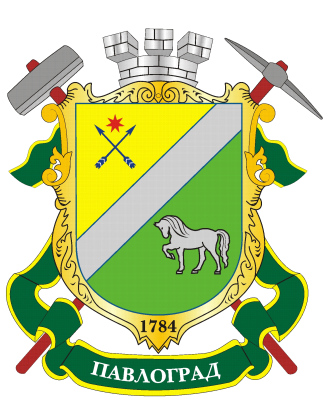 Демократичність та прозорість процесу: від моменту подання проєкту до закінчення його реалізації
Web - сервіс «Громадський бюджет» - це

  можливість жителям міста самостійне подання проєктів 
  відстеження перебігу реалізації проєктів
незалежне голосування із застосуванням засобів         ідентифікації громадян 
  автоматичний підрахунок голосів
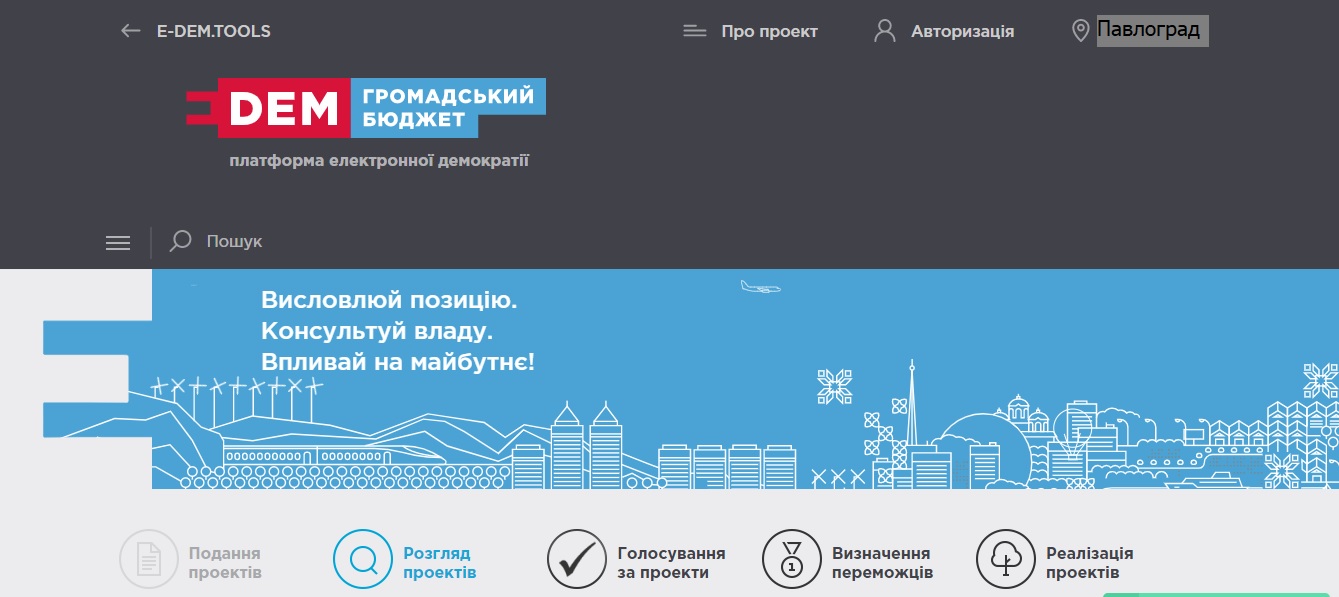 3
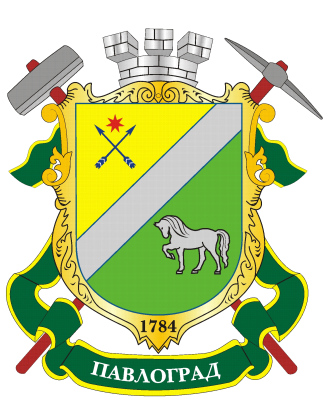 Кроки реалізації Бюджету участі
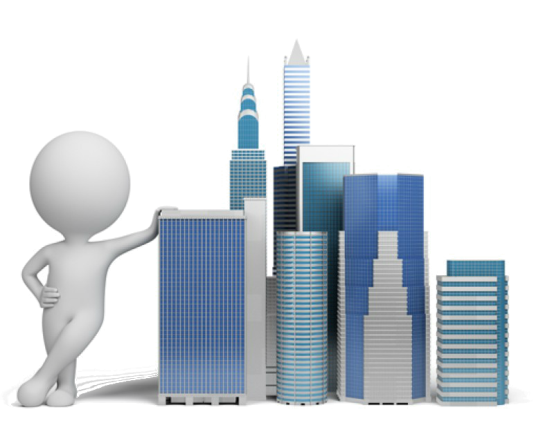 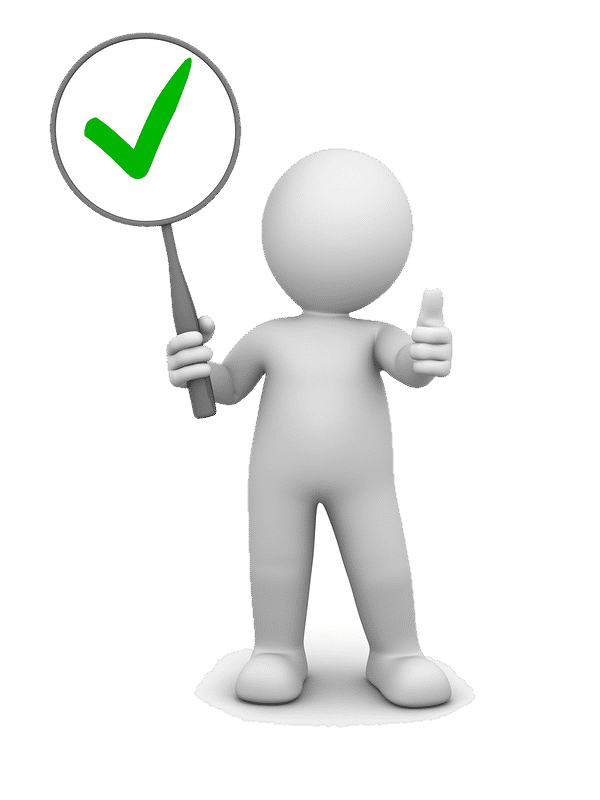 Крок 4
реалізація
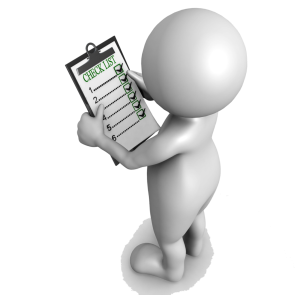 Крок 3
голосування
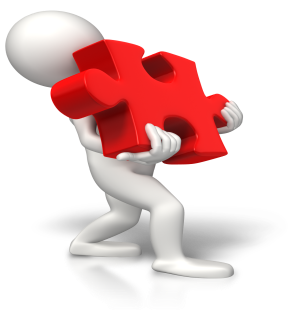 Крок 2
розгляд проєктних пропозицій
Крок 1
подання проєктних пропозицій
4
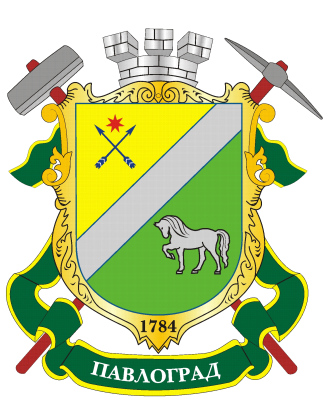 Крок 1. Подання проєктних пропозицій
Що потрібно?
 знайти ідею та висловити її у формі проєкту
 знайти однодумців та групу підтримки
 надати проєкт до web - сервісу «Громадський бюджет» або особисто до виконкому
 
В 2021 році подано на розгляд 
                  68 проєктів
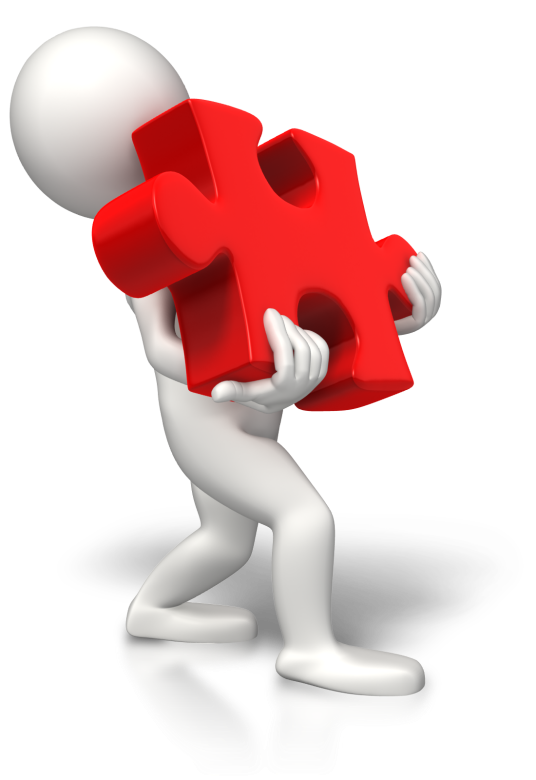 5
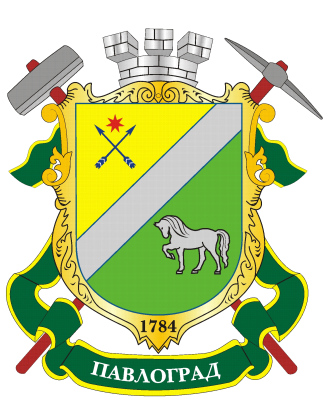 Крок 2. Розгляд проєктних пропозицій
Як відбувалось?
 попередня перевірка поданих проєктів
аналіз проєктів за змістом та можливістю реалізації
інформування автора проєкту про результати розгляду

В 2021 році допущено до голосування  65 проєктів
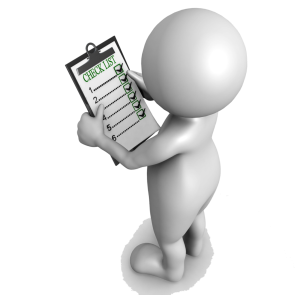 6
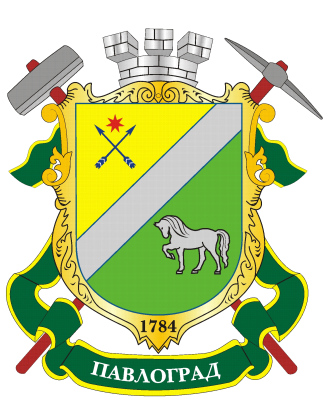 Крок 2. Розгляд проєктних пропозицій
Здійснювався:
- відповідальним підрозділом;
- головними розпорядниками бюджетних коштів;
- робочою групою з питань реалізації бюджету   участі 
проведено 10 засідань робочої групи, 
розглянуті нагальні питання щодо реалізації проєктів
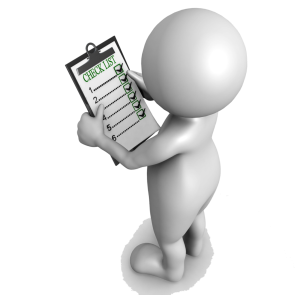 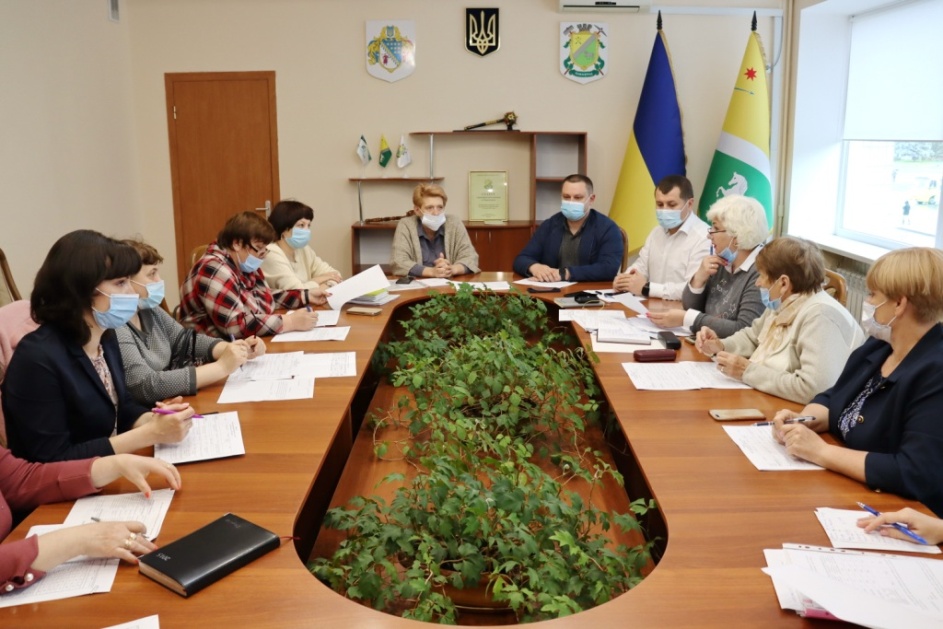 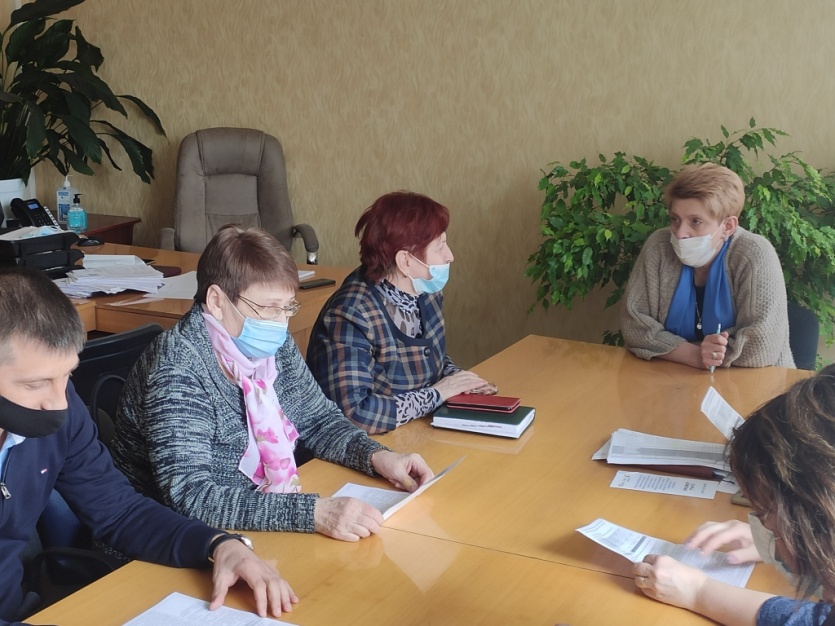 7
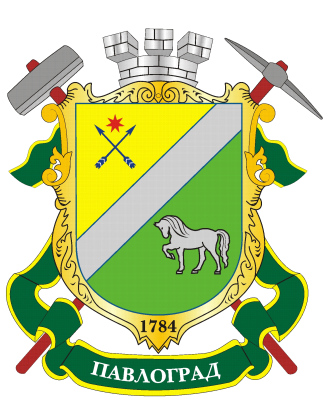 Крок 3. Голосування за подані проєкти
два способи голосування:
 І спосіб – online, за допомогою засобів ідентифікації громадян
ІІ спосіб – offline, шляхом заповнення анкет


загальна кількість голосів –19190, з них:
    online – 3567;     offline – 15623
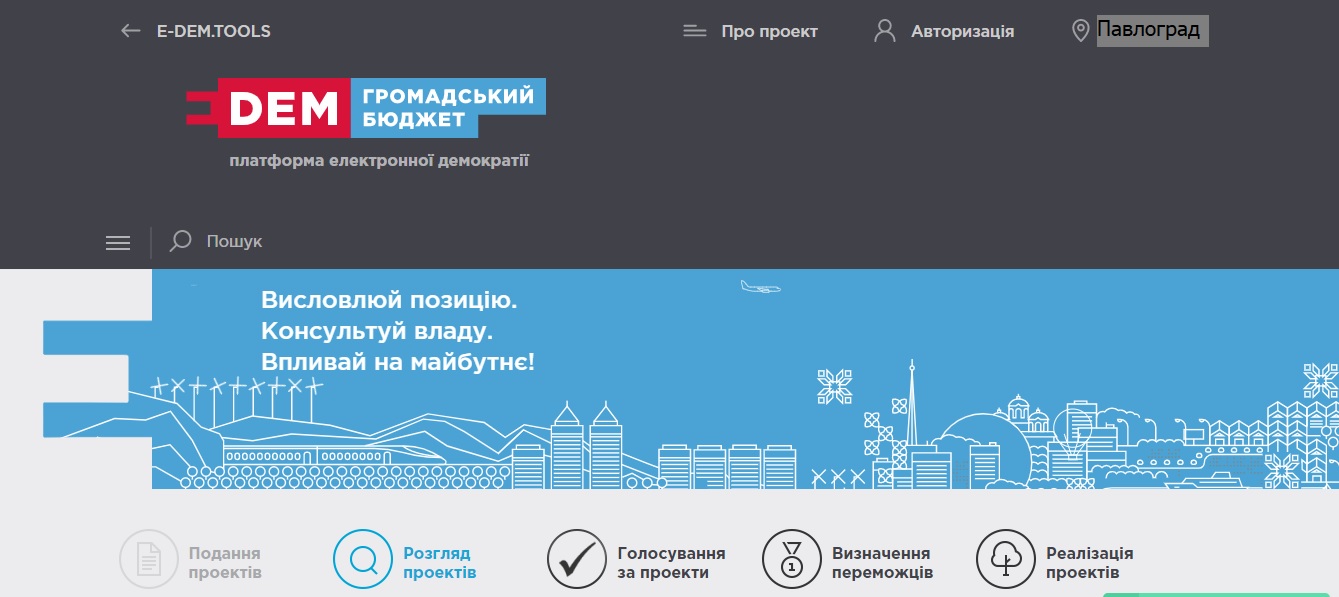 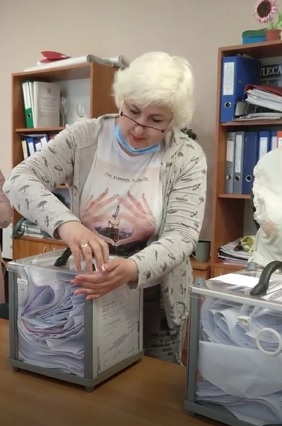 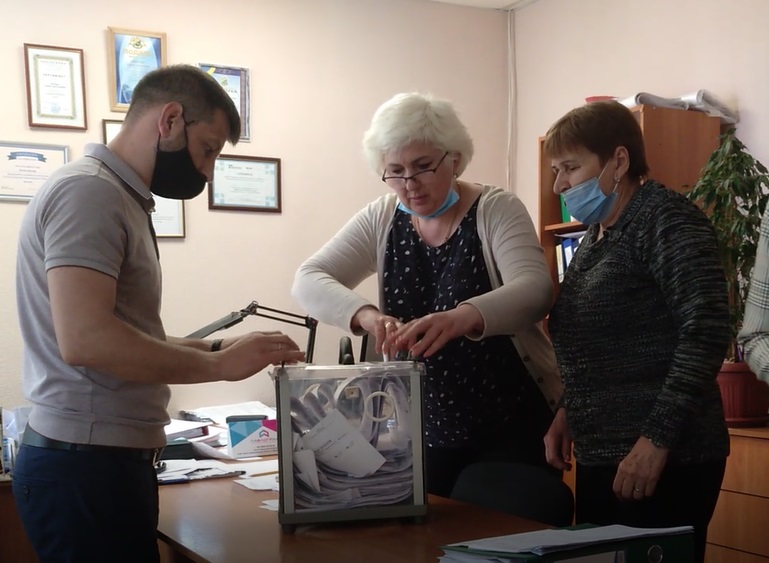 8
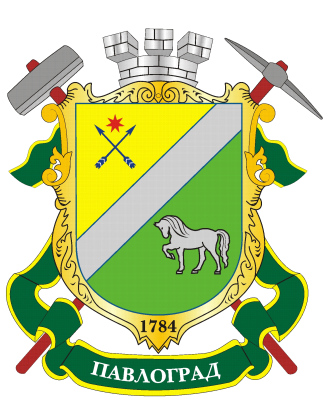 Крок 3. Голосування за подані проєкти
За сумарним підрахунком голосів 
обрано – 24 проєкти-переможці, з них:
- міні проєкти – 1
- малі проєкти – 9
- інфраструктурні проєкти – 13 
- великі проєкти – 1
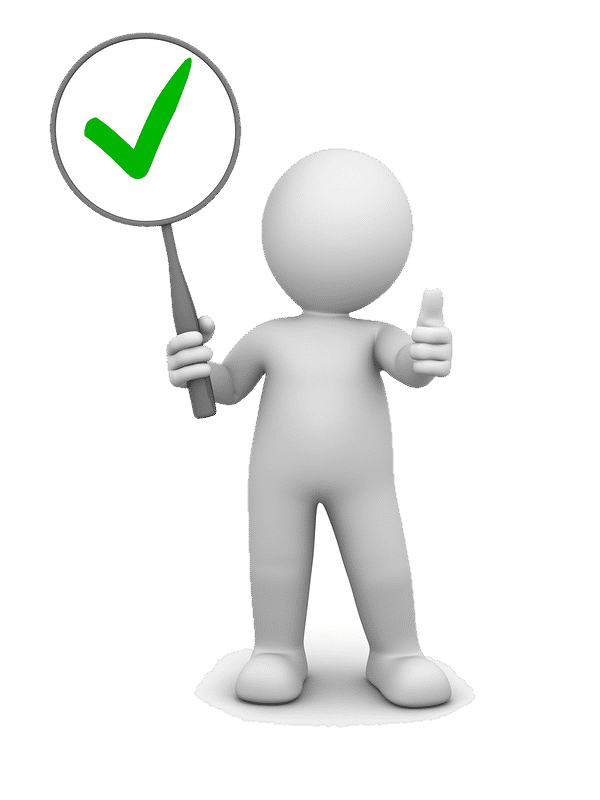 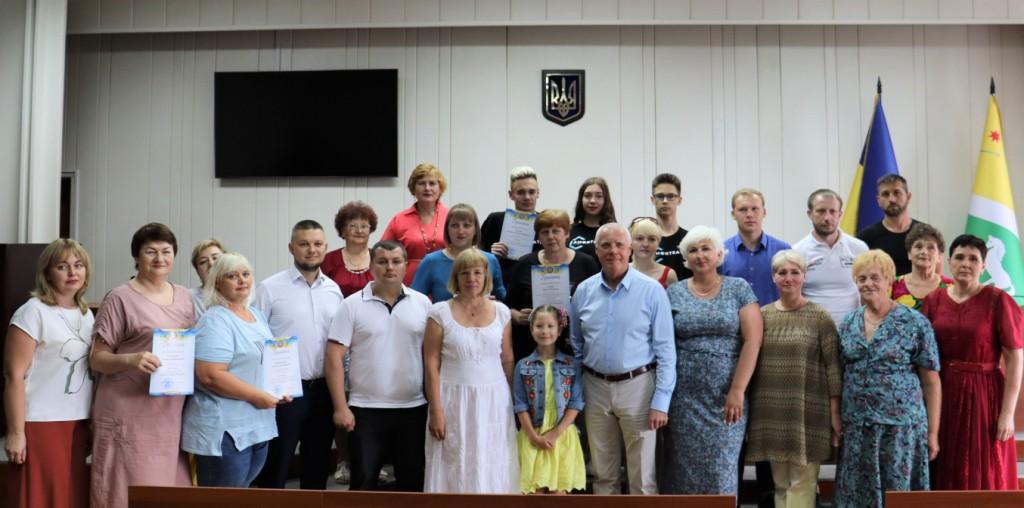 9
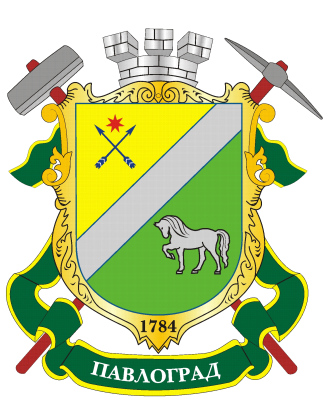 Крок 3. Голосування за подані проєкти
Проєкти – переможці
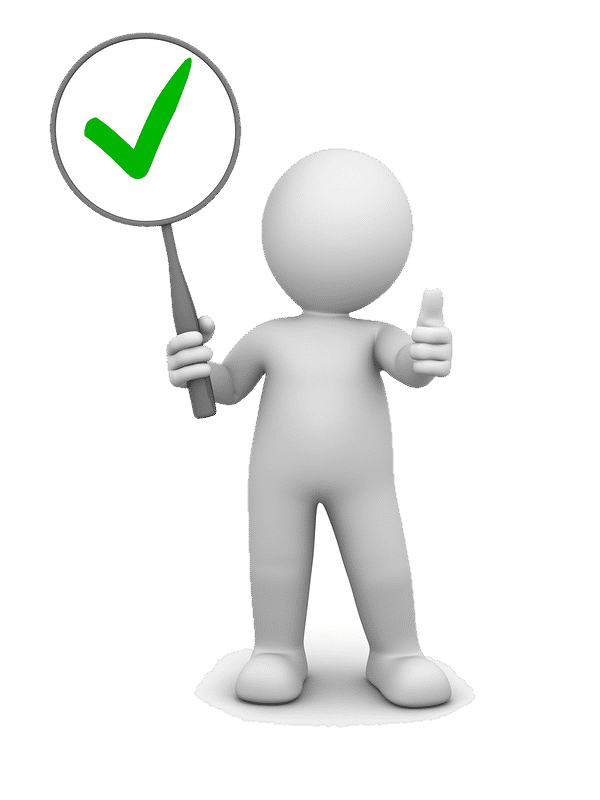 10
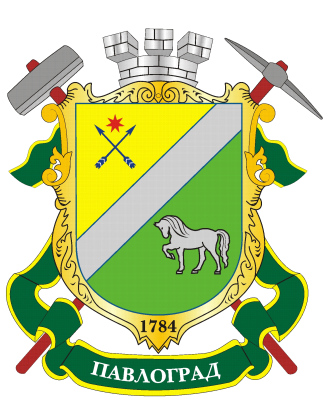 Крок 3. Голосування за подані проєкти
Проєкти – переможці
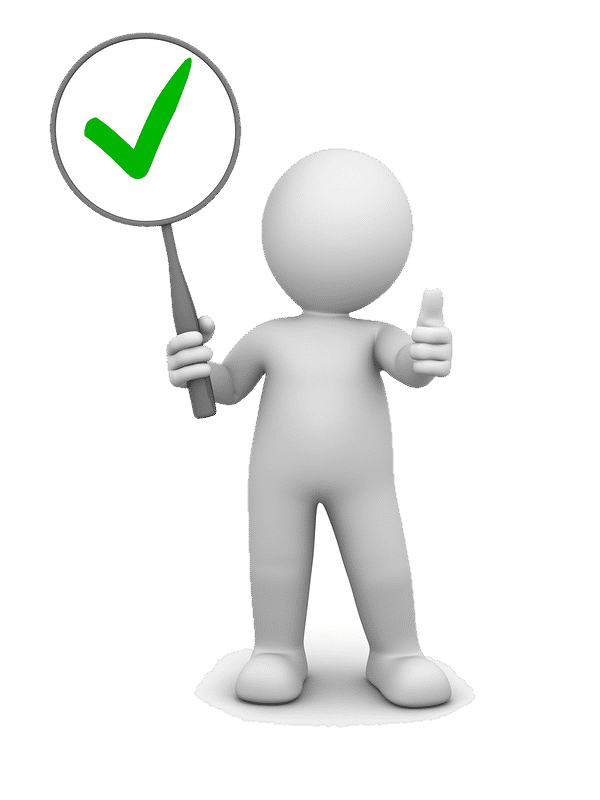 11
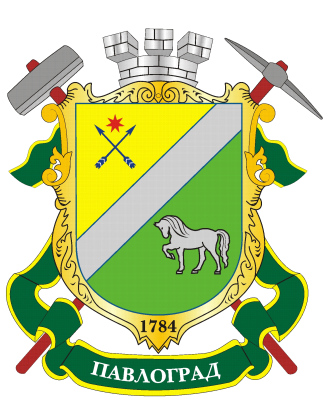 Крок 3. Голосування за подані проєкти
Проєкти – переможці
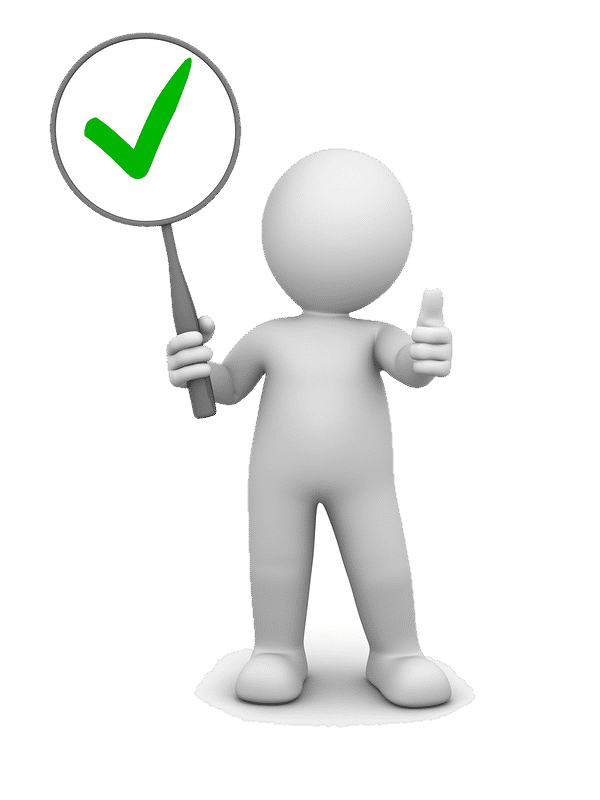 12
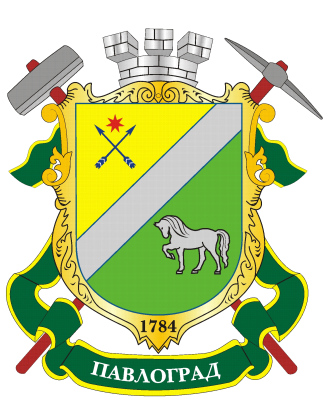 Крок 3. Голосування за подані проєкти
Проєкти – переможці
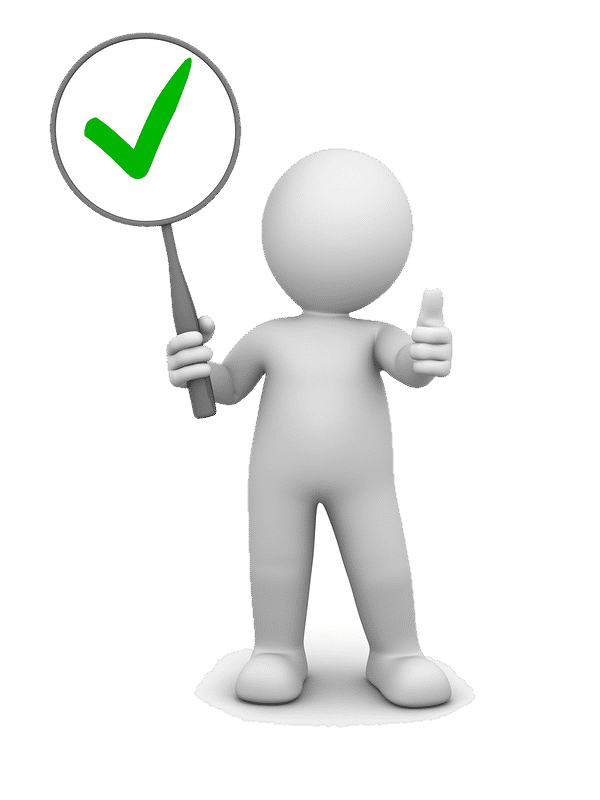 13
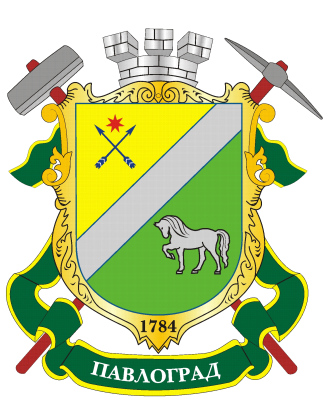 Крок 4. Реалізація проєктів-переможців
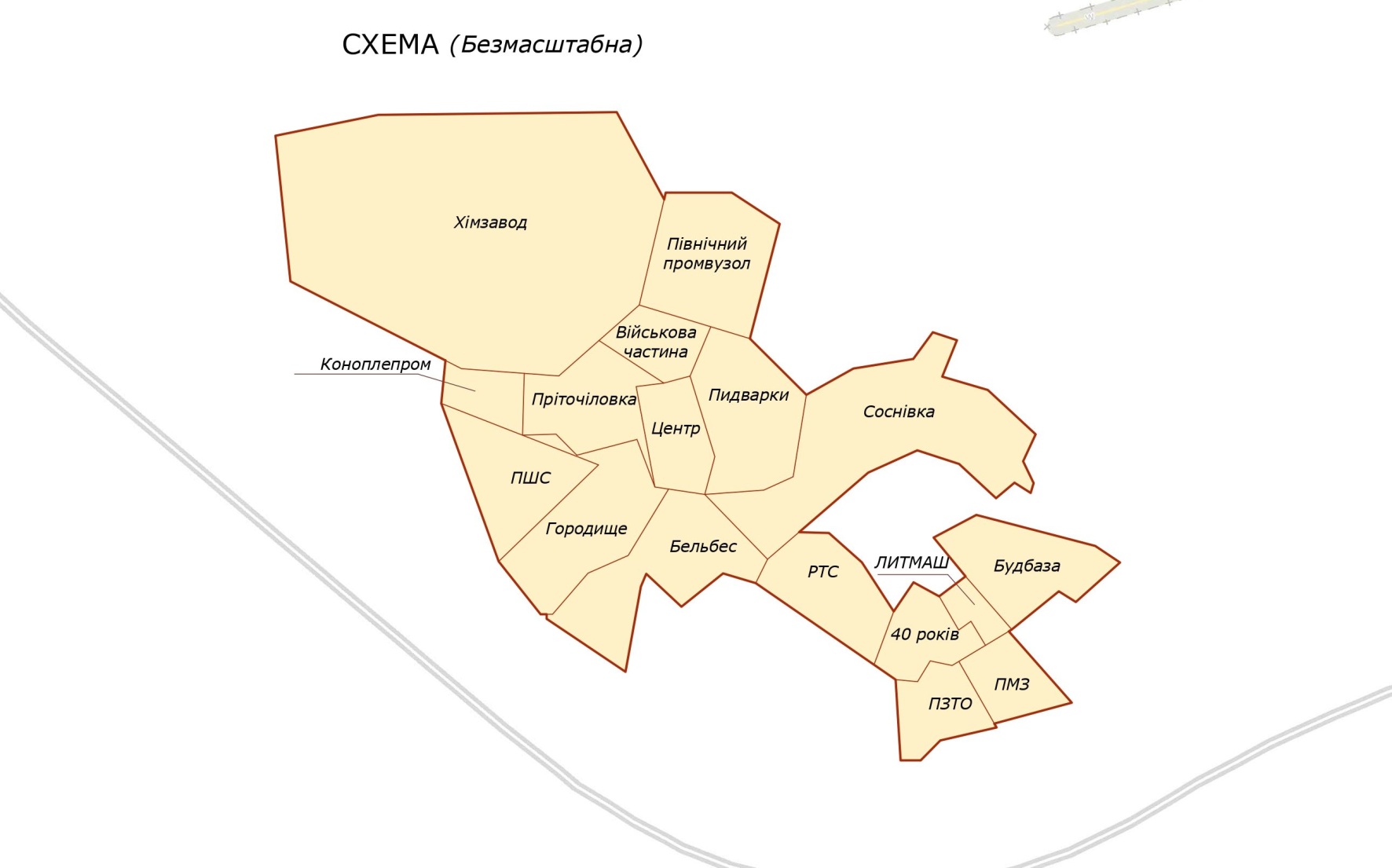 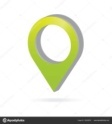 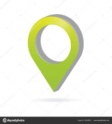 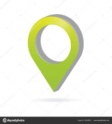 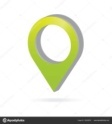 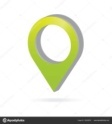 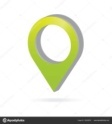 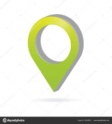 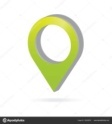 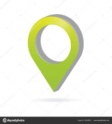 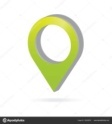 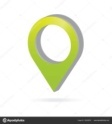 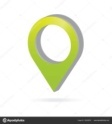 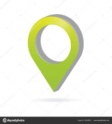 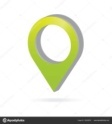 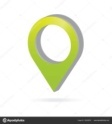 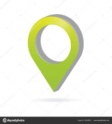 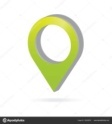 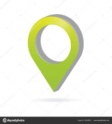 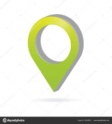 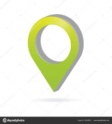 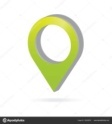 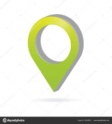 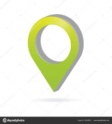 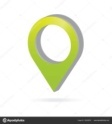 мікр. ім. 18 . Вересня
Південний
Результат впровадження 
у 2021 році:

реалізовано 24 проєкти*
 загальна сума реалізації – 
              0,9 млн. грн.

охоплено 6 мікрорайонів міста:
- центр – 11 проєктів
- селище Шахтобудівників – 4 проєкти
- селище ім. 18 Вересня – 3 проєкти
- мікрорайон ПЗТО – 3 проєкти
- мікрорайон ПМЗ – 2 проєкти
- селище 40 років – 1 проєкт 
                      
*- проєкт “ Паркова 
   велодоріжка ” реалізовано 
   частково
СШБ
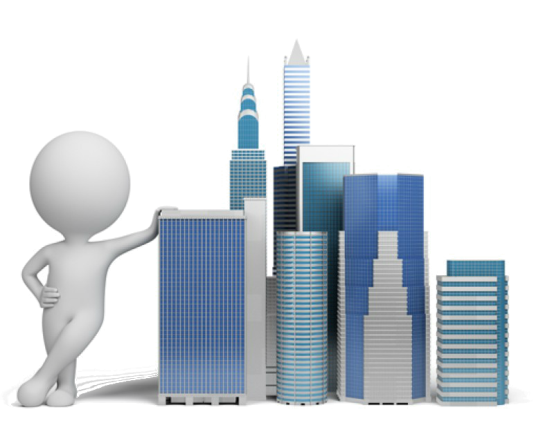 14
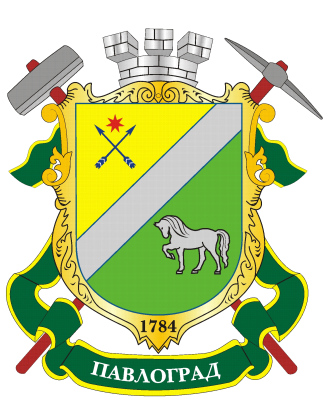 Крок 4. Реалізація проєктів-переможців
Центр міста
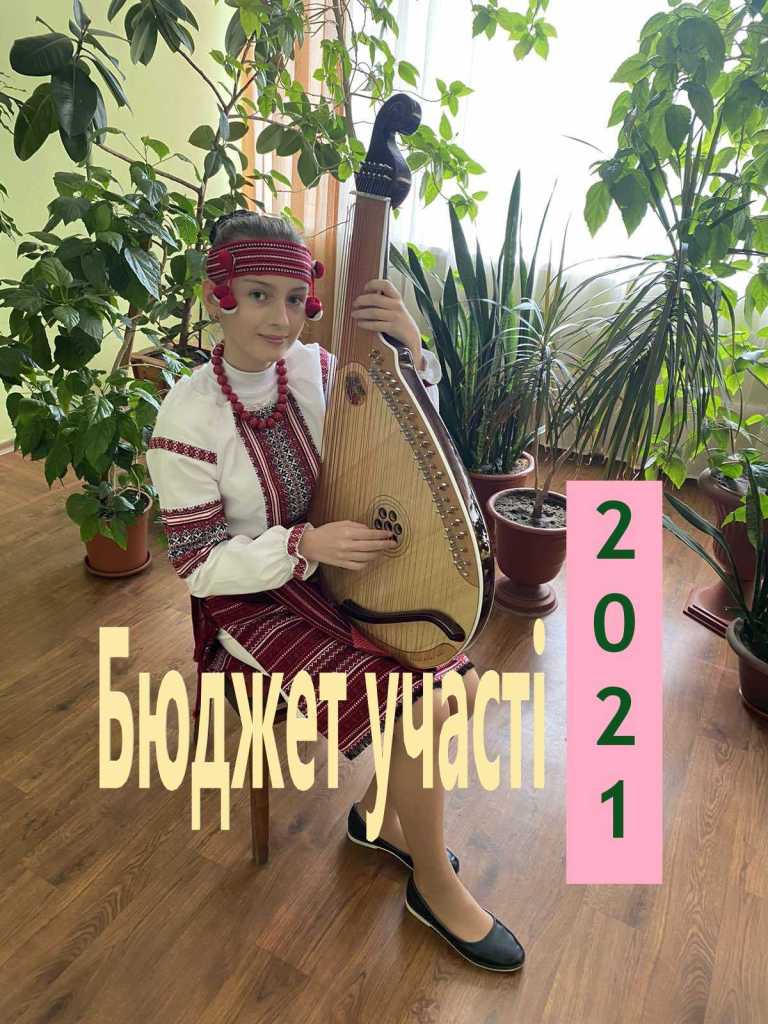 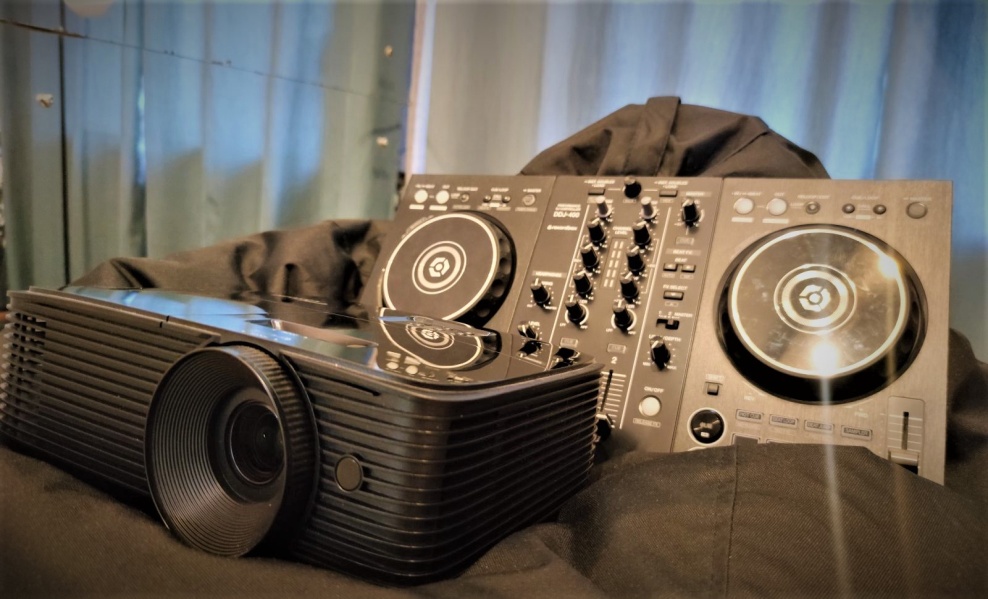 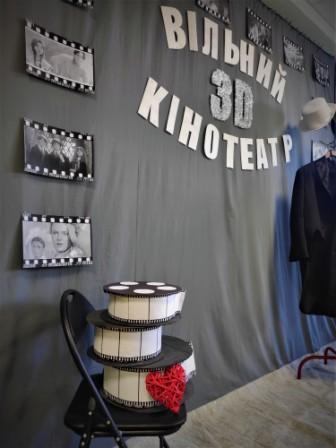 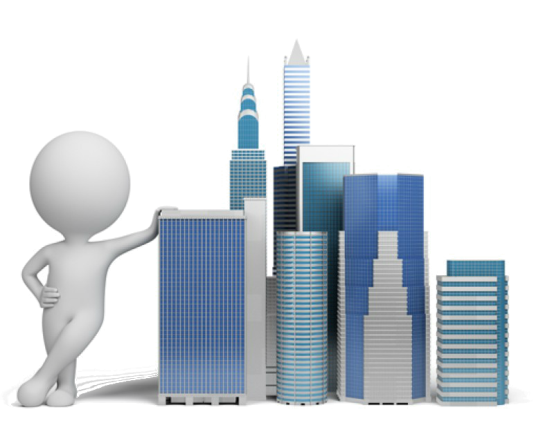 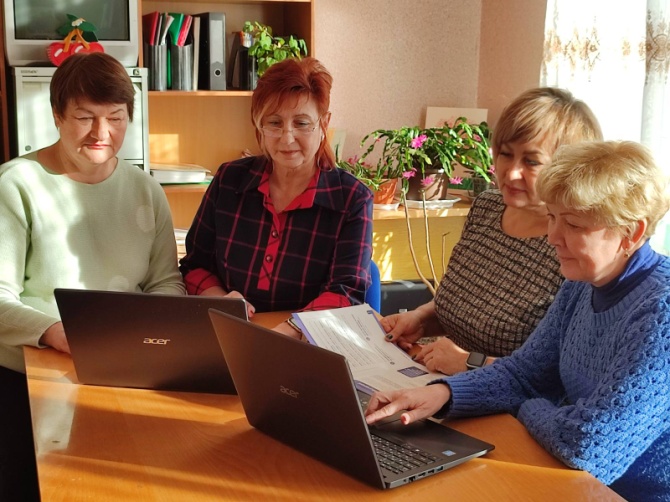 15
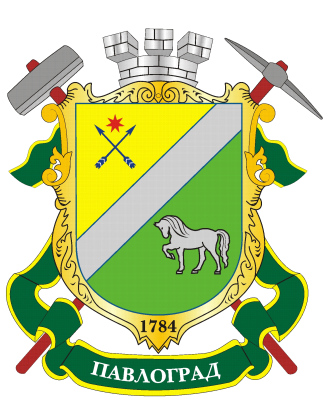 Крок 4. Реалізація проєктів-переможців
Центр міста
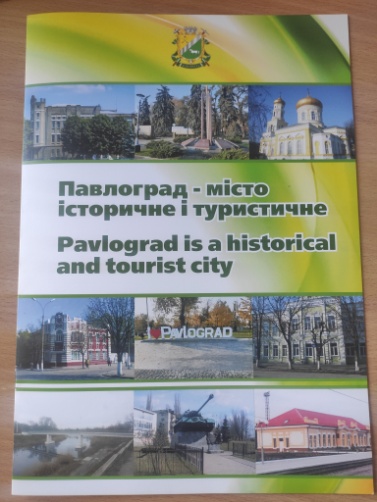 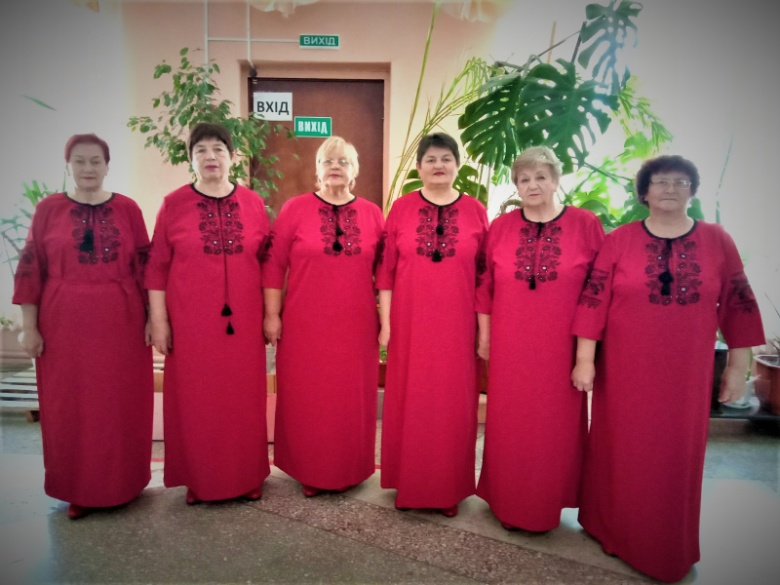 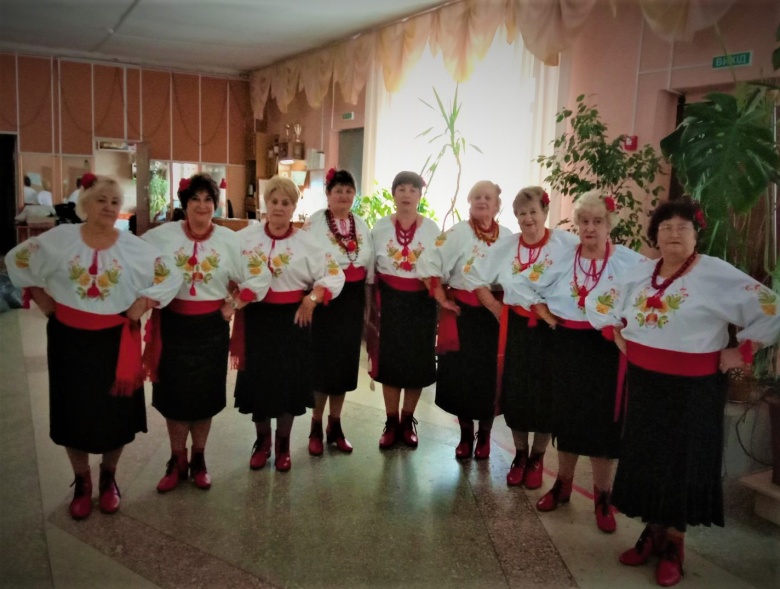 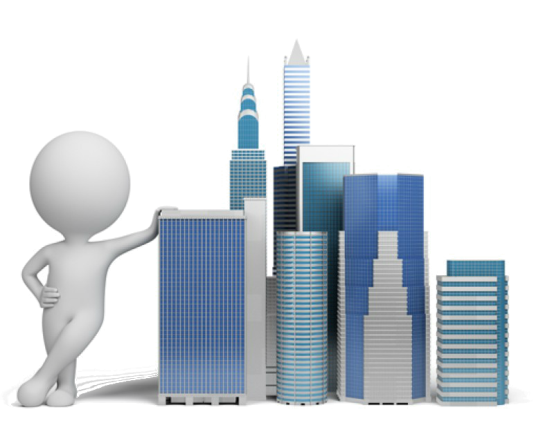 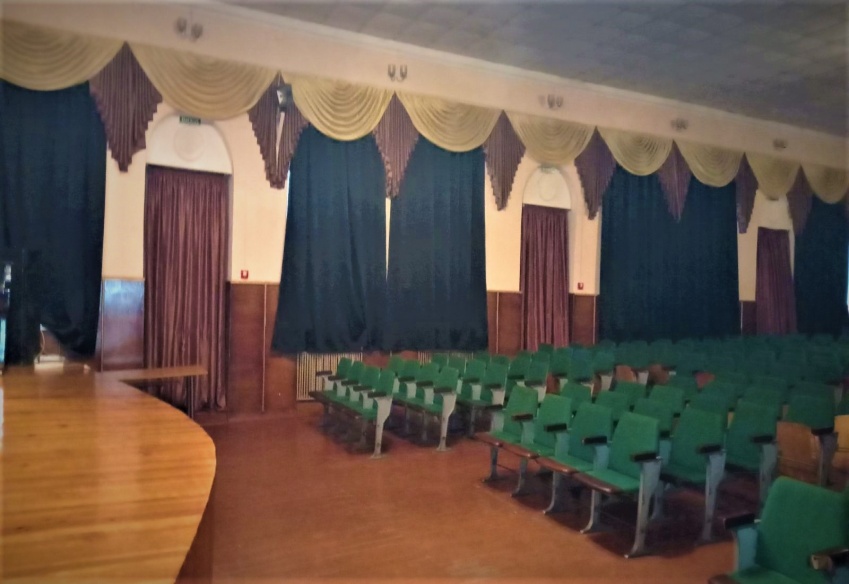 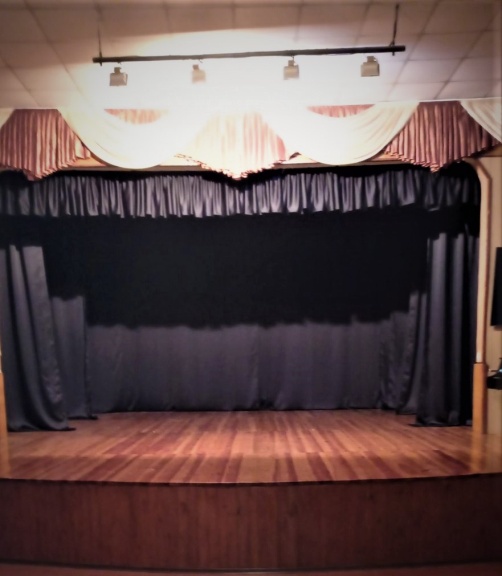 16
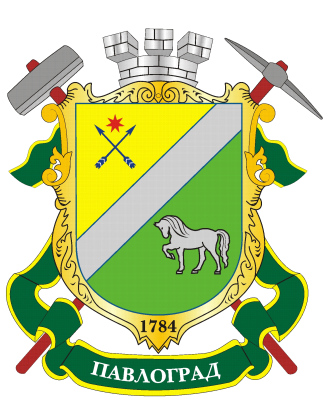 Крок 4. Реалізація проєктів-переможців
Центр міста
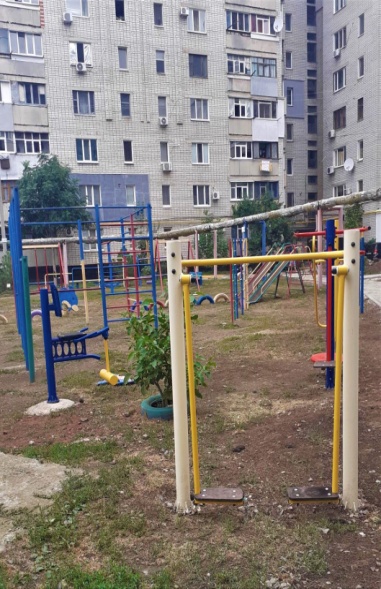 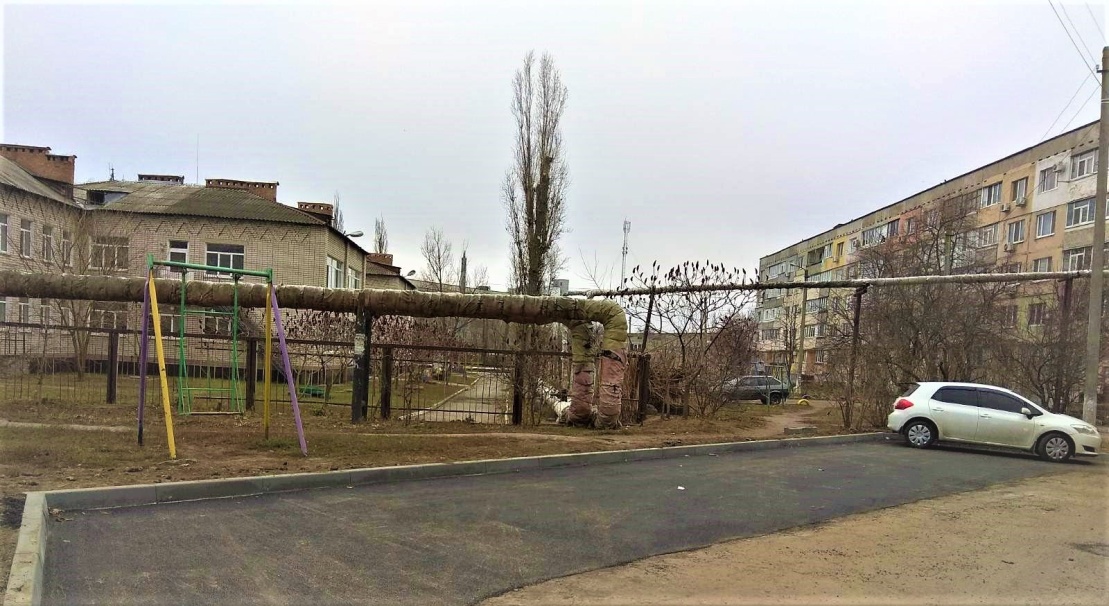 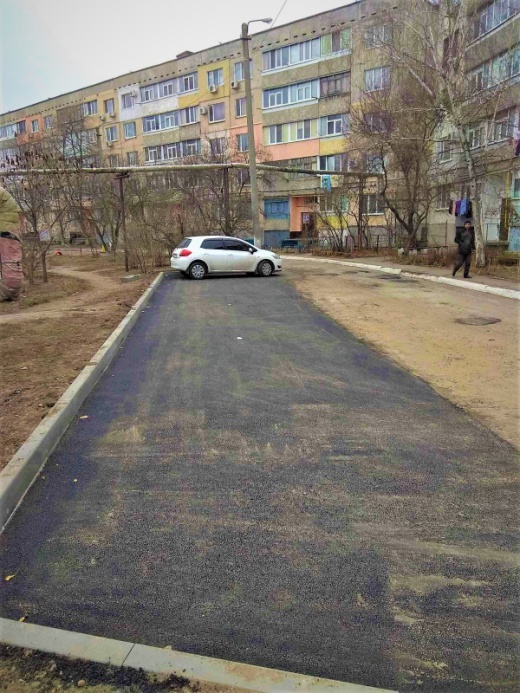 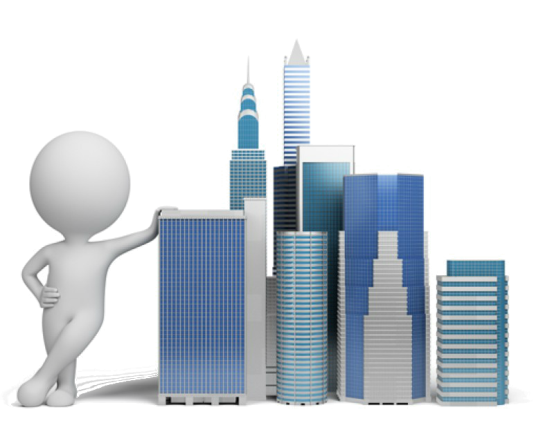 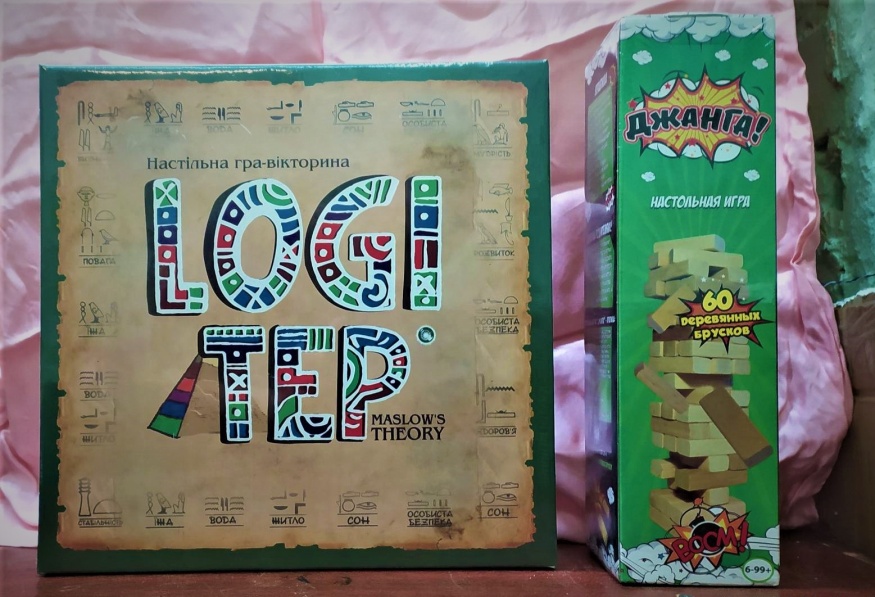 17
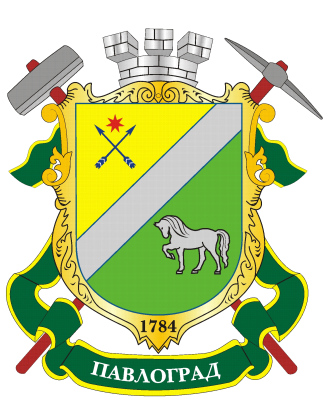 Крок 4. Реалізація проєктів-переможців
Селище Шахтобудівників
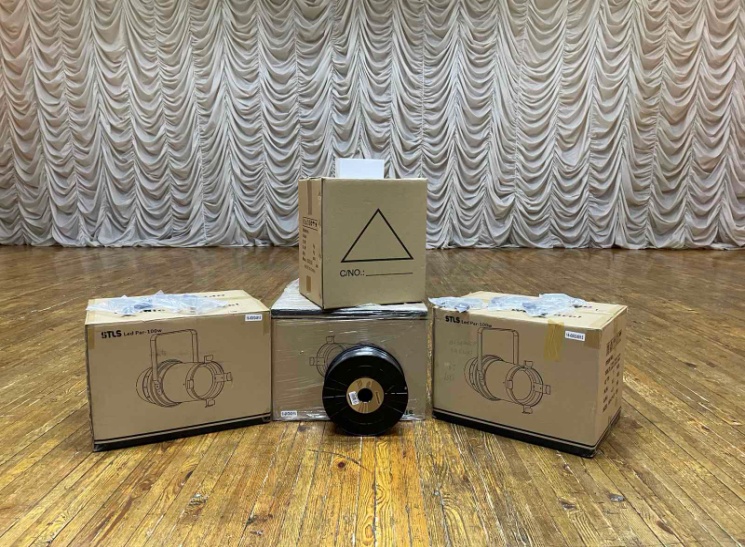 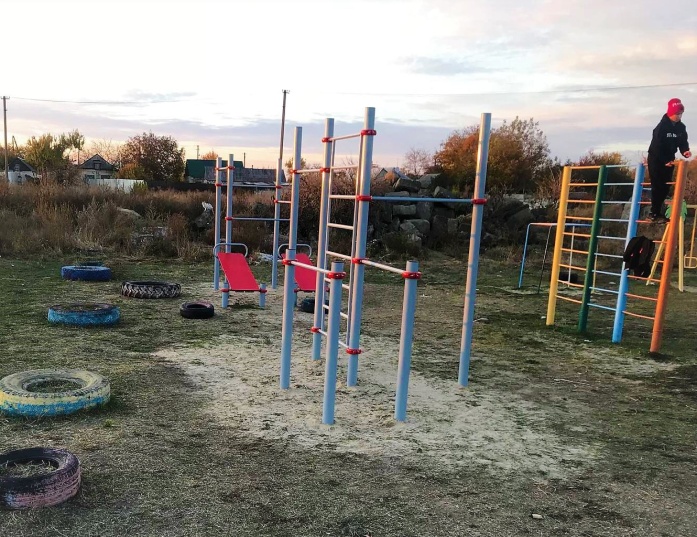 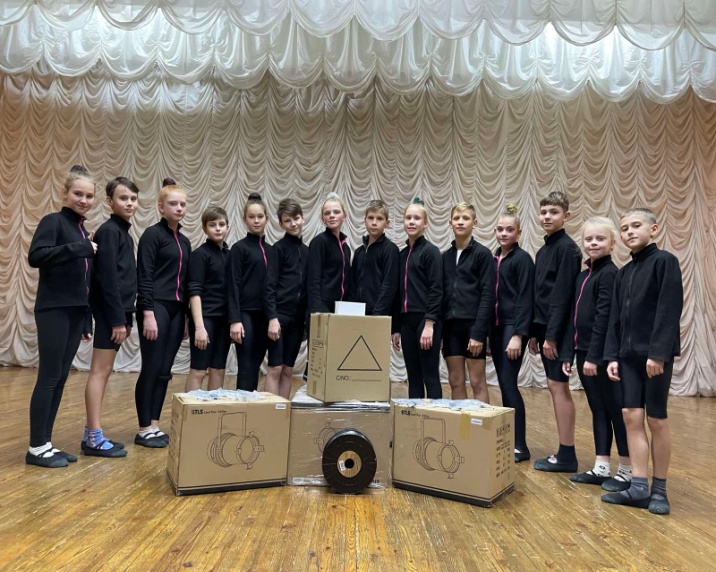 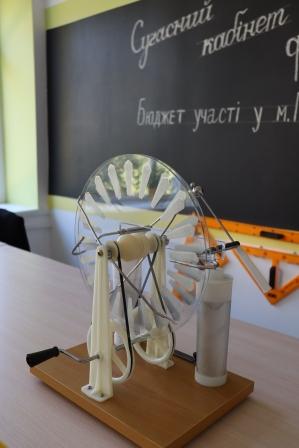 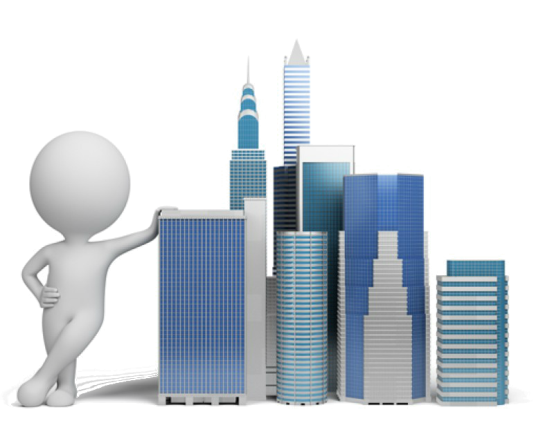 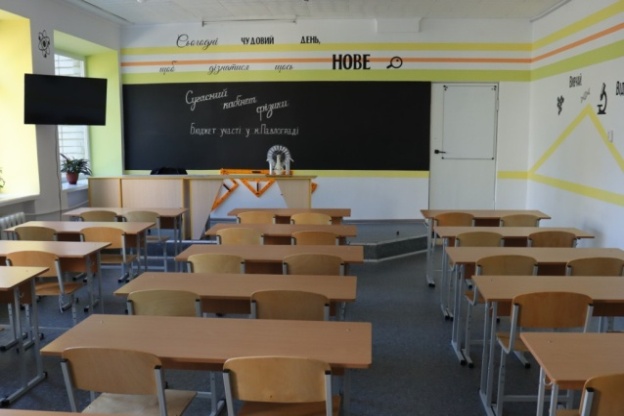 18
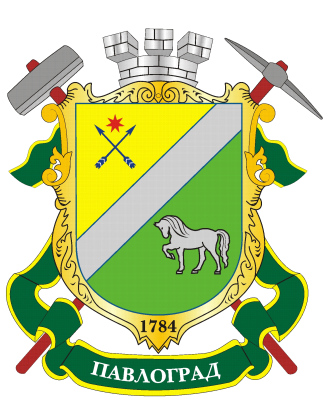 Крок 4. Реалізація проєктів-переможців
Мікрорайон ПМЗ
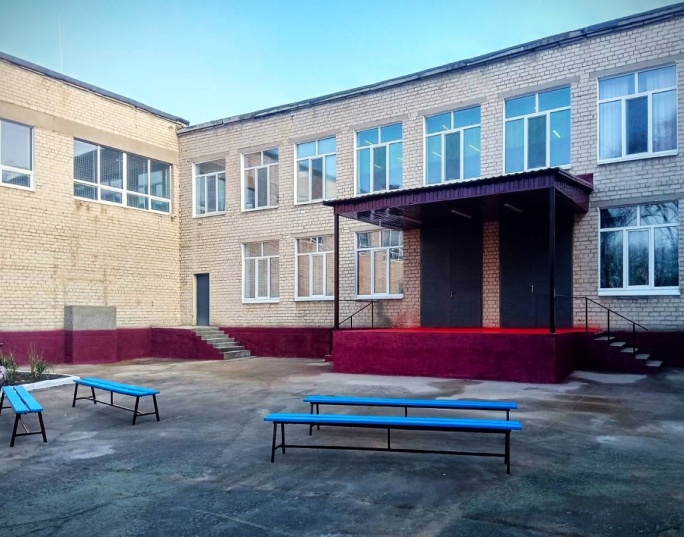 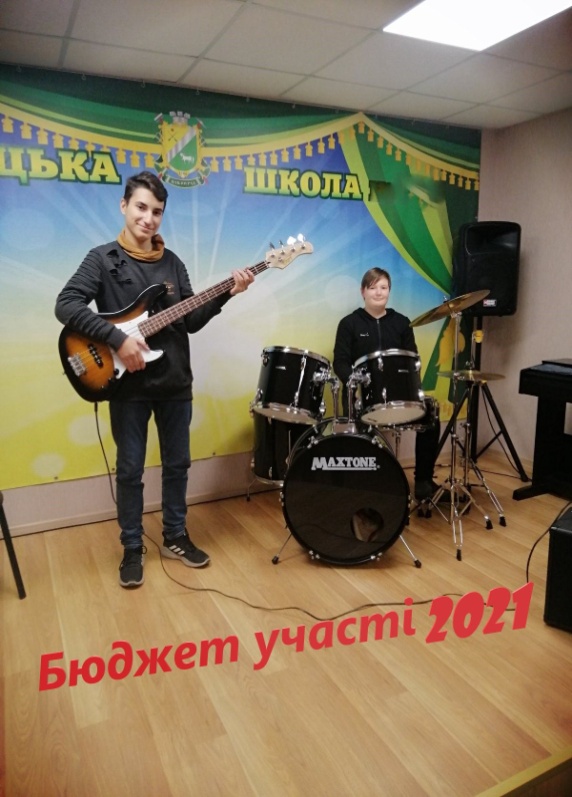 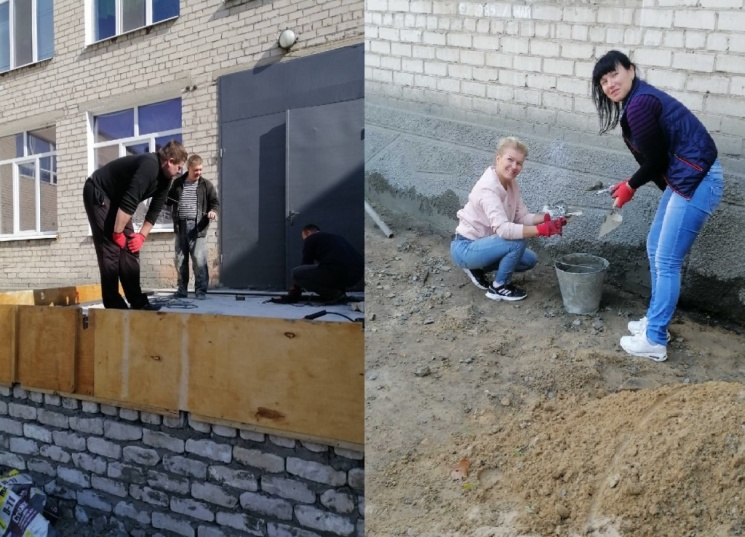 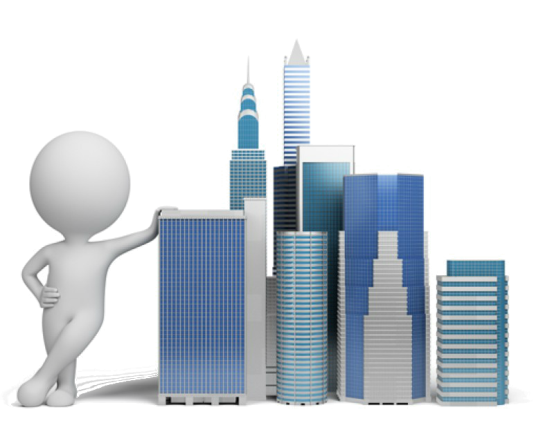 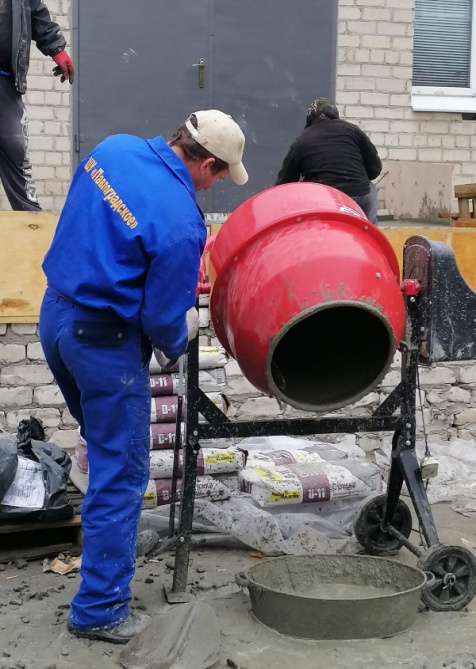 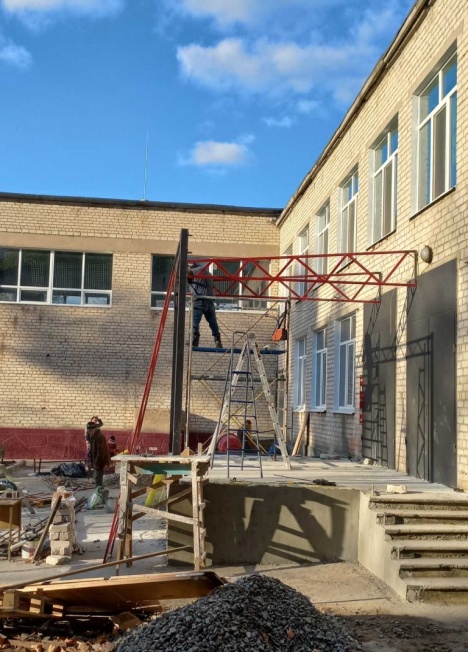 19
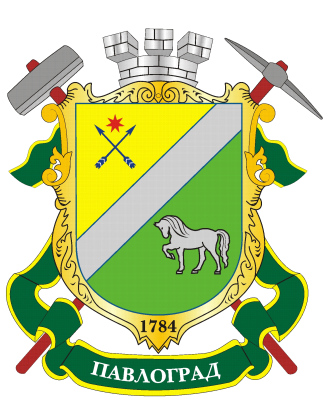 Крок 4. Реалізація проєктів-переможців
Селище ім. 18 Вересня
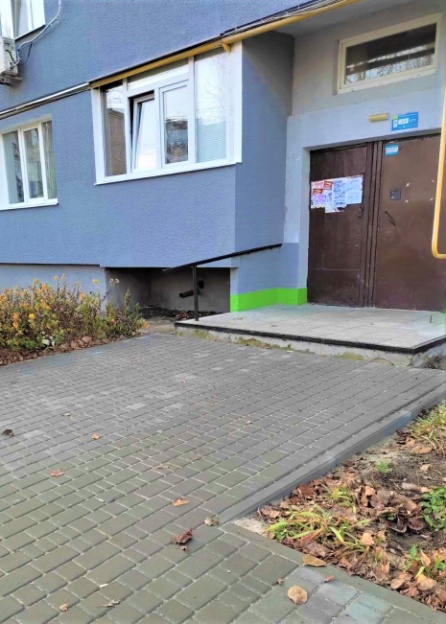 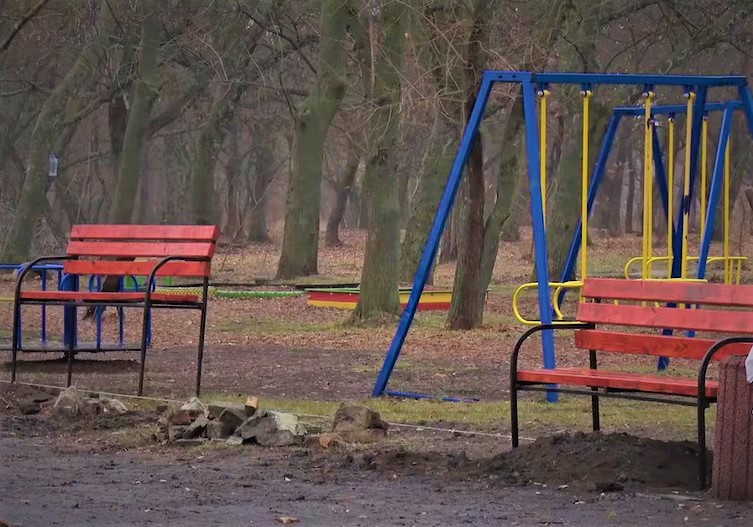 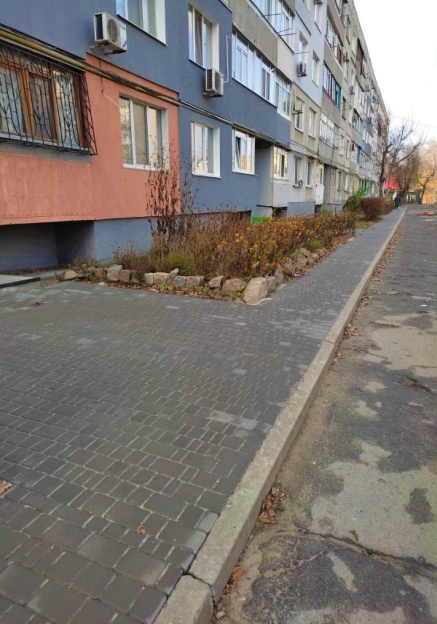 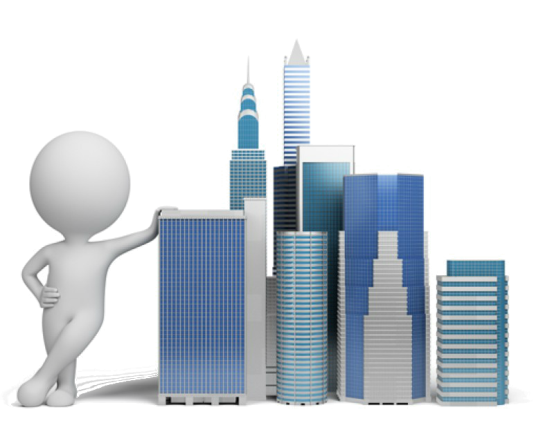 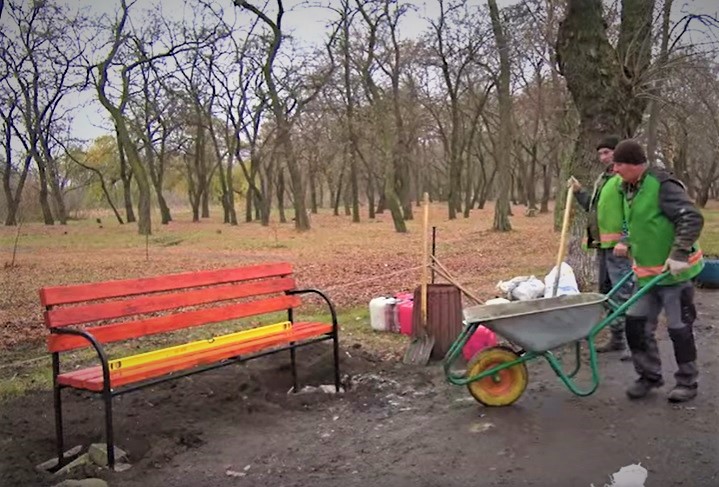 20
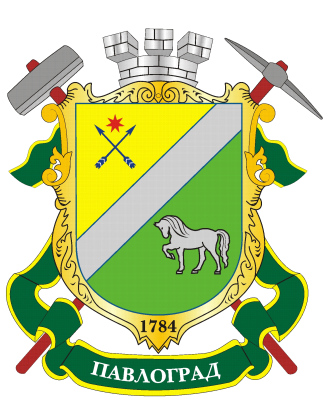 Крок 4. Реалізація проєктів-переможців
Мікрорайон ПЗТО
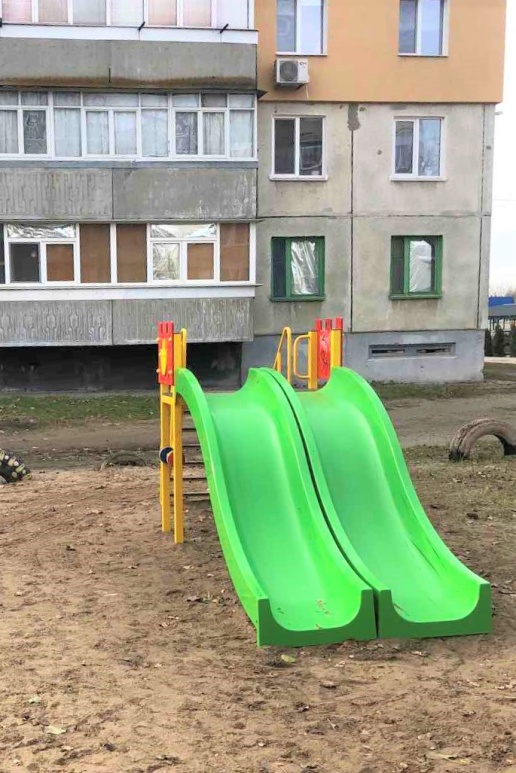 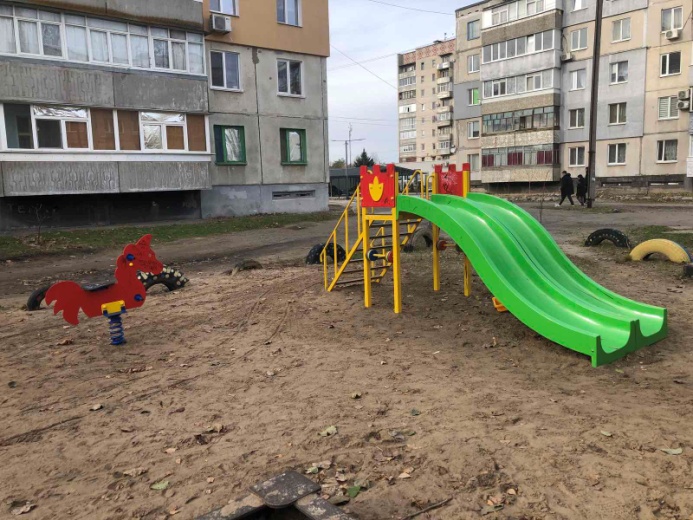 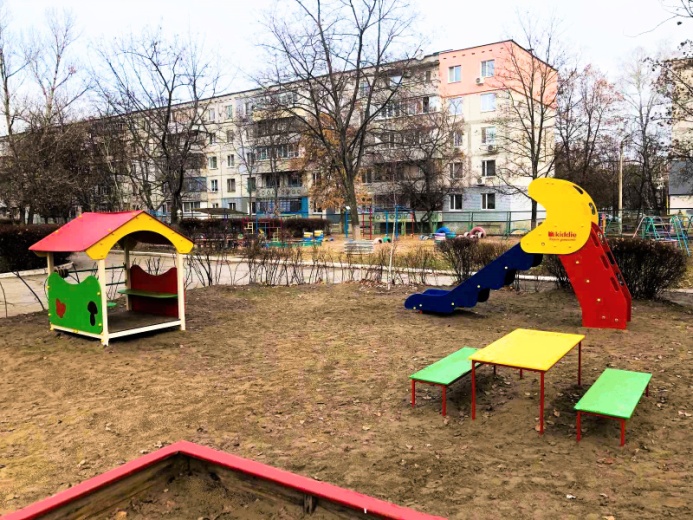 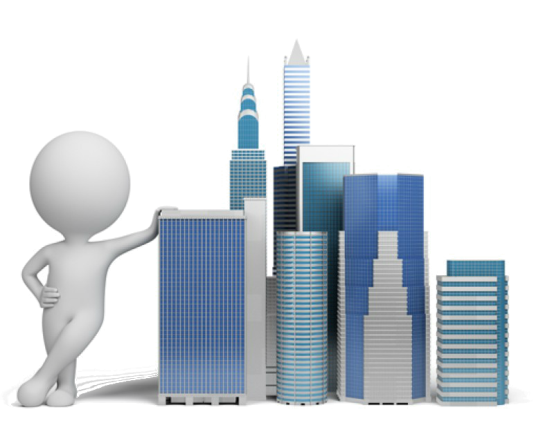 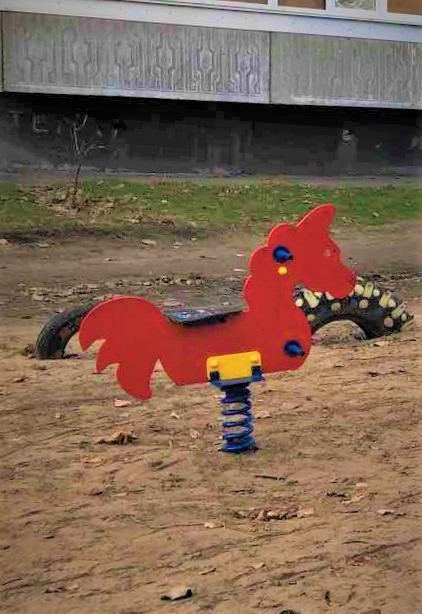 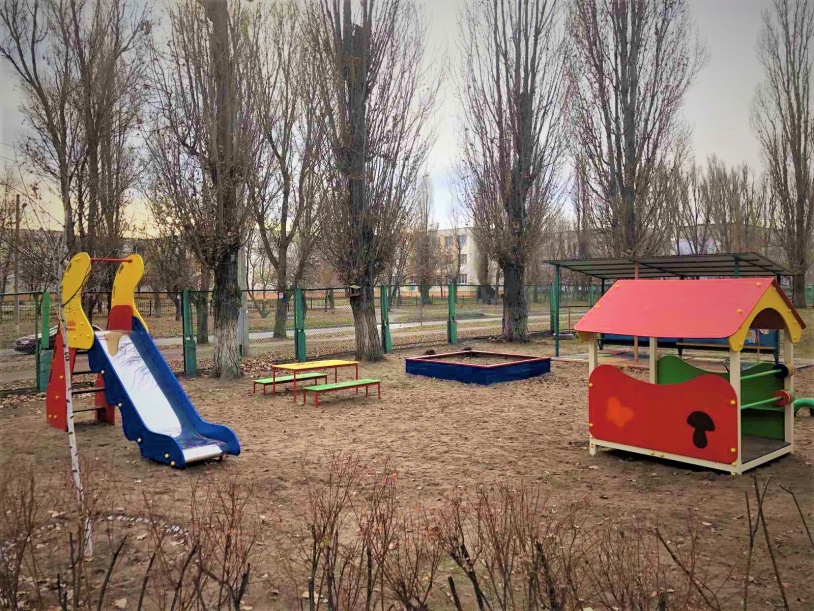 21
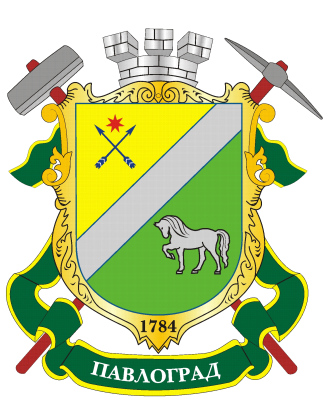 Крок 4. Реалізація проєктів-переможців
Мікрорайон ПЗТО
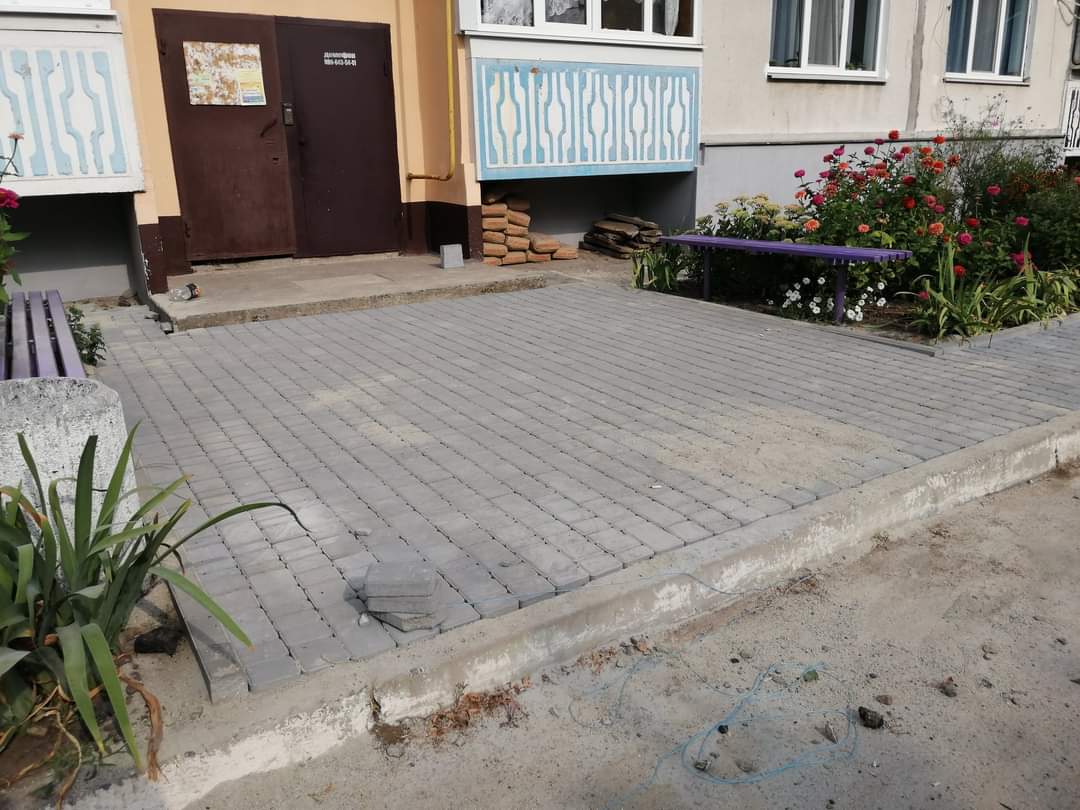 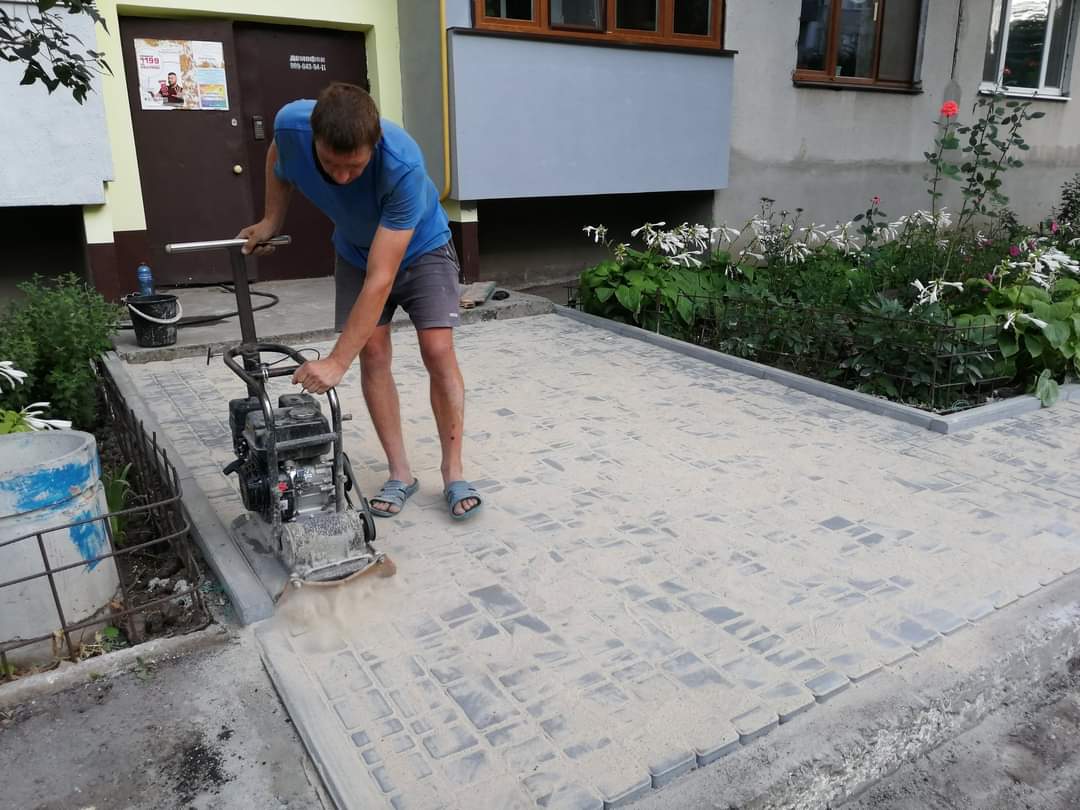 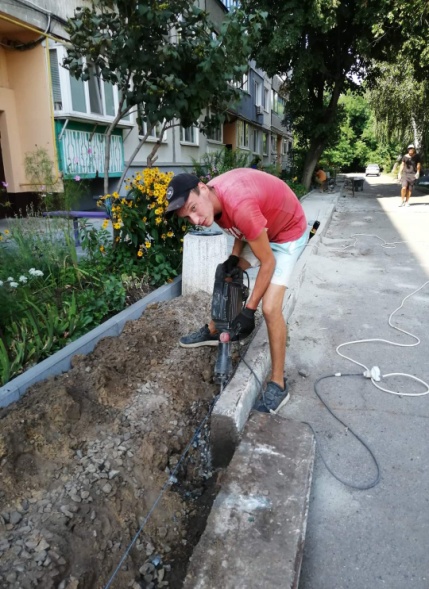 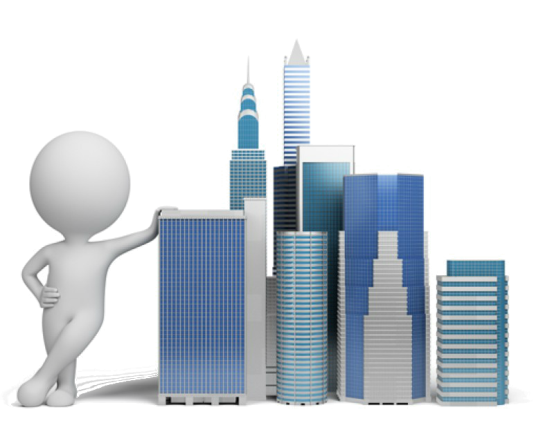 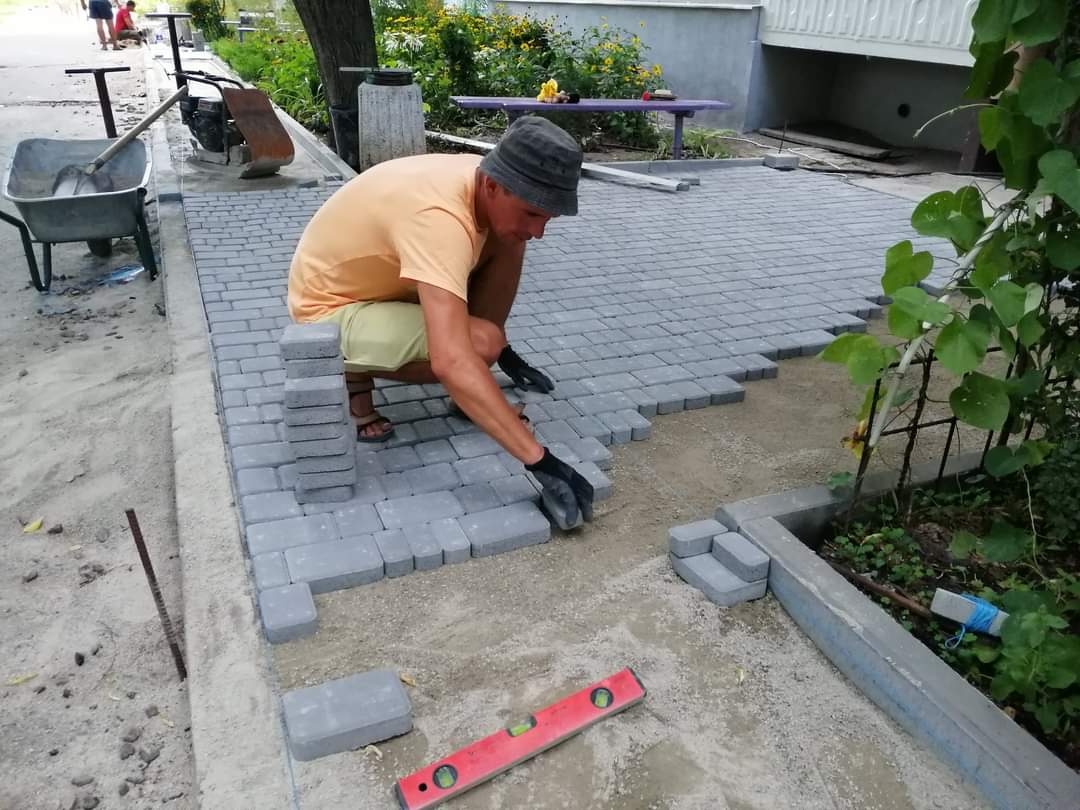 22
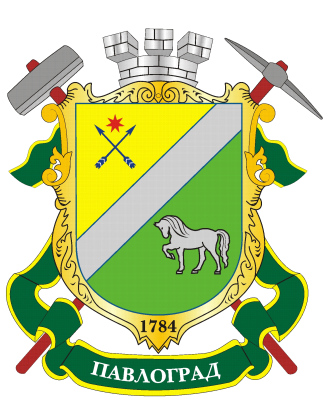 Дякую за увагу!
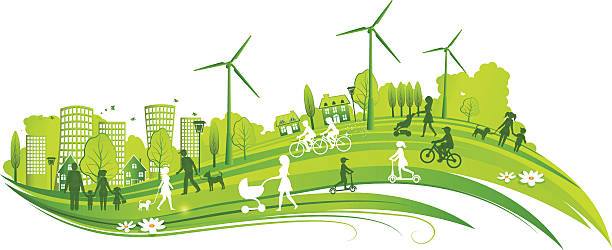 Відділ з економічних питань виконавчого комітету Павлоградської міської ради